GENDER 101
PinX Festival, 07/02/2023
Madonna Lenaert
Korte Inhoud
Deel 1: ABC van gender
‘Genderkoek’
Deel 2: Paradigma’s
Genderbinariteit vs genderdiversiteit
Taalgebruik en Omgang
Genderbread Person
G
E
N
D
E
R
GENDER
IDENTITEIT
P
I
N
G
U
GENDER
EXPRESSIE
ROMANTISCHE
AANTREKKING
SEKSUELE
AANTREKKING
BIOLOGISCHE
GESLACHT
G
E
N
D
E
R
GENDER
IDENTITEIT
P
I
N
G
U
GENDER
EXPRESSIE
ROMANTISCHE
AANTREKKING
SEKSUELE
AANTREKKING
BIOLOGISCH
GESLACHT
BIOLOGISCH GESLACHT
Chromosomen (XX, XY, XXX…)
Geslachtskenmerken (primair, secundair)
Hormonen (testosteron, oestrogeen…)
Niet binair: 1,7% intersekse
AFAB - AMAB
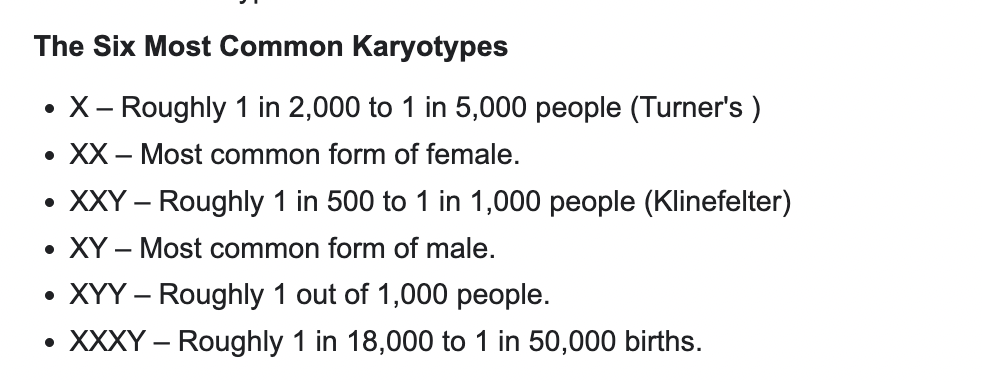 G
E
N
D
E
R
GENDER
IDENTITEIT
P
I
N
G
U
GENDER
EXPRESSIE
ROMANTISCHE
AANTREKKING
SEKSUELE
AANTREKKING
BIOLOGISCH
GESLACHT
G
E
N
D
E
R
GENDER-
IDENTITEIT
P
I
N
G
U
GENDER
EXPRESSIE
ROMANTISCHE
AANTREKKING
SEKSUELE
AANTREKKING
BIOLOGISCH
GESLACHT
GENDERIDENTITEIT
Innerlijke beleving, abstract
Polen/planeten 
Cis-, trans-, a-, demi-, non-binair, -queer,-fluid…
Genderdysforie (lichaam <-> identiteit)Sociale dysforie (perceptie <-> identiteit)& gendereuforie!
G
E
N
D
E
R
GENDER-
IDENTITEIT
P
I
N
G
U
GENDER
EXPRESSIE
ROMANTISCHE
AANTREKKING
SEKSUELE
AANTREKKING
BIOLOGISCH
GESLACHT
G
E
N
D
E
R
GENDER-
IDENTITEIT
P
I
N
G
U
GENDER-
EXPRESSIE
ROMANTISCHE
AANTREKKING
SEKSUELE
AANTREKKING
BIOLOGISCH
GESLACHT
GENDEREXPRESSIE
Presentatie, gedrag, rol, naam…
Mogelijks discrepantie (identiteit <-> expressie)
Mannelijk, vrouwelijk, androgyn, fluïde, non-conform…
Leunt op cliché: culturele identificatie
G
E
N
D
E
R
GENDER-
IDENTITEIT
P
I
N
G
U
GENDER-
EXPRESSIE
ROMANTISCHE
AANTREKKING
SEKSUELE
AANTREKKING
BIOLOGISCH
GESLACHT
G
E
N
D
E
R
GENDER-
IDENTITEIT
P
I
N
G
U
GENDER-
EXPRESSIE
ROMANTISCHE
AANTREKKING
SEKSUELE
AANTREKKING
BIOLOGISCH
GESLACHT
SEKSUELE AANTREKKING
Wie/wat windt je op? 
Esthetisch - sensueel - intellectueel
Gender: Hetero-, homo-, bi-, pan-, a-, demi-…
[Speaker Notes: + andere vormen van aantrekking -> sapio, geronto…]
G
E
N
D
E
R
GENDER-
IDENTITEIT
P
I
N
G
U
GENDER-
EXPRESSIE
ROMANTISCHE
AANTREKKING
SEKSUELE
AANTREKKING
BIOLOGISCH
GESLACHT
G
E
N
D
E
R
GENDER-
IDENTITEIT
P
I
N
G
U
GENDER-
EXPRESSIE
ROMANTISCHE
AANTREKKING
SEKSUELE
AANTREKKING
BIOLOGISCH
GESLACHT
ROMANTISCHE AANTREKKING
Verliefdheid (≠ platonische aantrekking)
Esthetisch - intellectueel 
Gender: Hetero-, homo-, bi-, pan-, a-, demi-
G
E
N
D
E
R
GENDER-
IDENTITEIT
P
I
N
G
U
GENDER-
EXPRESSIE
ROMANTISCHE
AANTREKKING
SEKSUELE
AANTREKKING
BIOLOGISCH
GESLACHT
Zijn er al vragen?
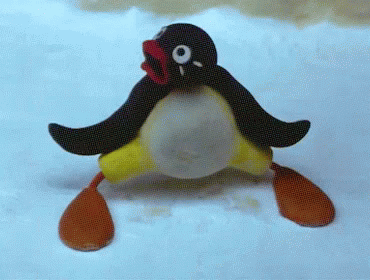 DEEL 2: Paradigma
Paradigma?
Genderbinariteit vs genderdiversiteit
Taalgebruik & omgang
Paradigma (Paul B. Preciado)
Manier van denken ‘over’ — wetenschappelijke of sociale consensus, aanname
Theoretische landingsbaan, ‘discursieve wereld’
Paradigma bepaalt ‘beschikbare taal’
 Bv: One-sex-theory -> ‘aesthetics of anatomical difference’ & ‘system of oppositions’
Aarde is plat
Paradigma = tijdelijk
“It is the modus operandi that allows new facts to emerge. It is more like a road that affords access to an experimental site than a filter that permanently colours the data. A paradigm acts rather like the runway of an airport. It makes it possible, in a manner of speaking, for certain facts to "land".'
- Bruno Latour
Genderbinariteit
Strikte classificatie ‘man’ en ‘vrouw’ + normeren en naturaliseren
Westerse uitvinding & paradigma (verlichting)
Geïnternaliseerde, fictieve norm
Mythe, los van natuurlijke, empirische realiteit
Pre-koloniale Genderopvattingen
Vb: Yoruba cultuur (Nigeria)
Reproductief onderscheid zonder sociale consequentie
Leeftijd ordent maatschappij
‘Man’ en ‘vrouw’ opgedrongen door kolonisten
Vb: ‘Sistergirls’ en ‘Brotherboys’ (Aboriginal cultuur)
Zeer geaccepteerd voor kolonisatie
Genderdiversiteit in het Oude Europa
Vb: Femminiello (Napolitaans Italië: … - 1800)
‘Little man-woman’
AMAB, vrouwelijke expressie
Geprivilegieerd 
Vb: Le Chevalier d’Eon (1800 - UK, FR)
Soldaat, spion, diplomaat
AMAB -> Expressie: mannelijk en vrouwelijk
Genderdiversiteit in post-koloniaal USA
Vb: Charley Parkhurst (USA)
AFAB, later als man aan het werk. 
1868: stemmen!
Christine Jorgensen 
Bronx, later soldaat in WWII
1952: ‘Ex-GI Becomes Blond Beauty’
Genderdiversiteit -> Genderbinariteit
Vb: ‘crossdressing laws’ (USA, 20e eeuw)
Activistische politiekorpsen: misbruik van oude wetten
Duidelijke politieke/activistische dimensie 
Illegaal om gender non-conforme kleding te dragen
Gewelddadig
1969: Stonewall
Vb: ‘transgenderwet’ (België, pre-2018)
Sterilisatie + medische transitie 
Gewelddadige medische ingrepen bij intersekse personen
Institutionalisering trans personen
Genderbinariteit -> Genderdiversiteit
Vb: Transgenderwet (2018, België) -> geslachtsregistratie 
Geen medische vereisten meer
12 jaar: naam veranderen16 jaar: geslachtsregistratie 
Nog steeds toestemming beide ouders nodig
Groeiend bewustzijn bij jongere generaties
Beperkingen en mogelijkheden van taal
Complexe, abstracte realiteit -> woorden
Zelf-determinatie & zelf-identificatie
Tips
Genderneutrale taal & aansprekingen 
Voornaamwoorden
Genderneutrale Taal
Hoedanigheid > gender
‘Dag studenten!’
‘De ombudspersoon’
Specifieke taal = genderinclusieve taal
‘Mensen met een baarmoeder’
‘Wat staat er op je ID?’
Voornaamwoorden
Zij liep over straat toen ik haar haar boekentas teruggaf. (zij/haar/haar)
Hij liep over straat toen ik hem zijn boekentas teruggaf. (hij/hem/zijn)
Die liep over straat toen ik hen hun boekentas teruggaf. (die/hen/hun)
Xe liep over straat toen ik xem xyr boekentas teruggaf. (xe/xem/xyr)
❌ VRAAG MIS! ❌
Dingen die je kan opzoeken: medische vragen, queer history, gebruik voornaamwoorden…
Dingen die je niet aan een cis persoon zou vragen: oude naam, relatie met ouders, geweld of discriminatie, ‘ben je trans?’, anatomie, medische geschiedenis…
✅ VRAAG RAAK! ✅
Praktische vragen: aanspreken, verwijzen, voornaamwoorden…Voorstellen met voornaamwoorden:“Hallo, mijn naam is Madonna en ik gebruik die/hen voornaamwoorden.”“Mijn voornaamwoorden zijn die/hun, en de jouwe?”“Je mag naar mij verwijzen met ‘die’, hoe heb je graag dat ik naar jou verwijs?”
Zijn er vragen?
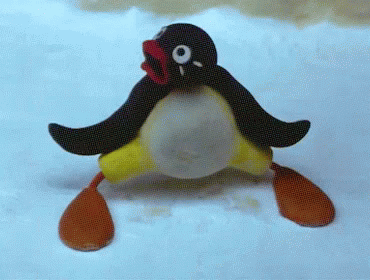 Extra info?
Instagram:@madonna.lenaert@joppe_dc@sennemisplon@transgenderinfopunt@uwi.tempspournous@alokvmenon@kngmaxy
Extra info?
Podcasts:Flikker OpScheef Bekeken What The TransQueersplaining Scene on RadioGender: A Wider Lens
Extra info?
Boeken:Gender Trouble (Judith Butler, 1990)Queer Theory: An Introduction (Annamarie Jagosse, 1997)The History of Sexuality (Michel Foucault, 1967) The Invention of Women (Oyeronke Oyewumi, 1997)Beyond the Gender Binary (Alok V. Menon, 2020)Delusions of Gender (Cordelia Fine, 2010)